SEO
The closest look ever
Looking at SEO: From far away
What we see is:
What SEO is.
How it’s done.
Goals
Uses
Main challenges
Etc.
Looking at SEO: A closer look
What we see is:
What are the factors that impact SEO  (200, 250, 500, W/E )
Looking at SEO: An even closer look
What we see is:
How to get the most out of those SEO factors.
How links are meant to be.
Title tag, Meta description, etc.
Looking at SEO: The closest look ever
What we see is:








What we need is a GENUINE source of knowledge which is not MANIPULATED.
Webmaster central ( By Google ).
Search quality evaluator guidelines ( By Google) and the changes that are pure.
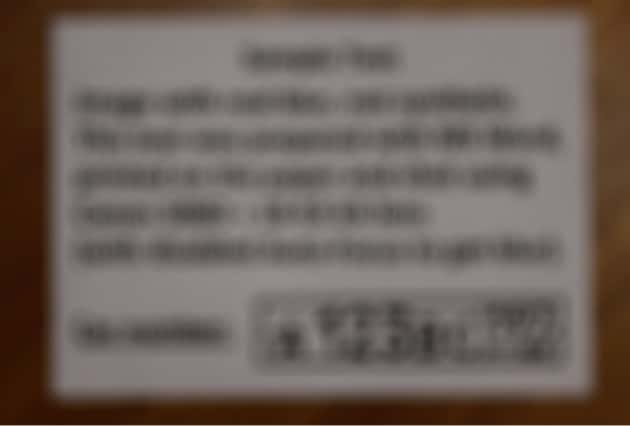 SEO fundamentals
AUTHORITY
TRUST
RELEVANCY
Authority
Authority in real world
Authority in SEO
Similar metrics out there
Uses
Link earning and building
Authority and trusted resources
Relevant resources
Link anchor text ( To super authority websites like Moz)
Raters guidelines.
Etc.
Trust
Trust in real world
Trust in SEO
Signs of existence
Websites that publish content take the most impressions within a few mins.

Uses
Link earning and building
Authority and relevant resources
Trusted resources
Outbound links and citations
Link anchor text ( To super authority websites like twitter)
Etc.
Relevancy
Relevancy in real world
Relevancy in SEO

Uses
On-page SEO
All the factors
Semantic HTML
Technical SEO
Etc.
Does any authority agree?
VIDEO
What relevancy is ( an intro to Semantic HTML )
www
A specific domain
A specific sub-domain
A specific directory
A specific page
A specific section
MORE
Relevant